PASS
PASS is a chance to get together in small groups with other students in the course to compare notes, discuss important topics, and to develop strategies for studying and learning. The sessions are facilitated by experienced students (PASS leaders) who have done the course before, and offer a relaxed peer environment.
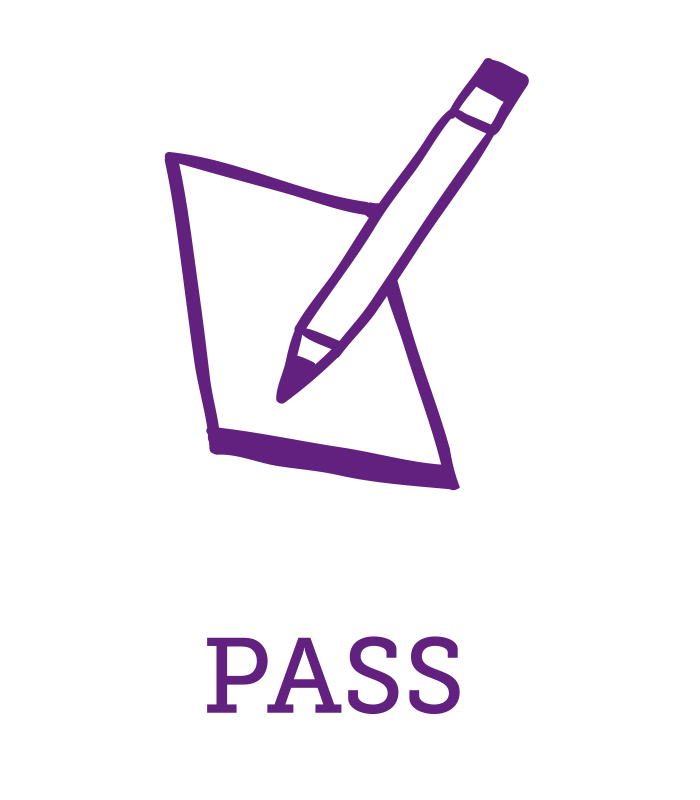 federation.edu.au/pass
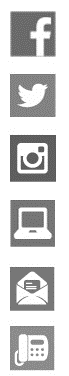 Part of the ‘Student Academic and Study Support’ program